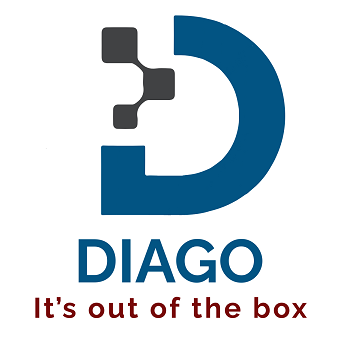 DIAGO Innovations
Date : 16.04.2024 – R2                                                                                                         www.zillionlink.in
Insight
DIAGO (Brand of Zillionlink Private Limited) is an ISO 9001:2015 Certified Indian company providing full-cycle innovative Electronics hardware product design development and manufacturing. We partner with engineering colleges, Enterprises Start-ups and entrepreneurs around the world to develop their concepts in to innovative & commercially fit products.

We promote scientific temper among the students/ start-ups and provides a platform to incubate their innovative ideas in to commercially viable products.

Working with visionary founders, we've helped build from scratch and working on 13 new products.
Design House Capabilities
1. Product Conceptualization

2. Design and Engineering

3. Embedded Systems Development

4. Prototyping and Testing

5. Manufacturing and Supply Chain Management

6. Compliance and Certification

7. Innovation , R&D Support & Product Innovation
Associate Manufacturing Capacity  - PCBA
Associate Manufacturing Capacity - PCB
Manufacturing Capacity – Plastic Molding
Manufacturing Capacity – Wire Harness
Milestones : Last 365 days
08 +
Satisfied clients
13 +
Projects under incubation
40 +
Potential Startup themes
1M$ +
Yearly Potential from startups
Thanks!
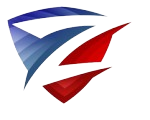 Any questions? 
You can find me at gajanan@zillionlink.in , connect@zillionlink.in 
91 860 500 8590
91 914 509 3943
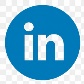 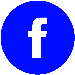 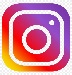 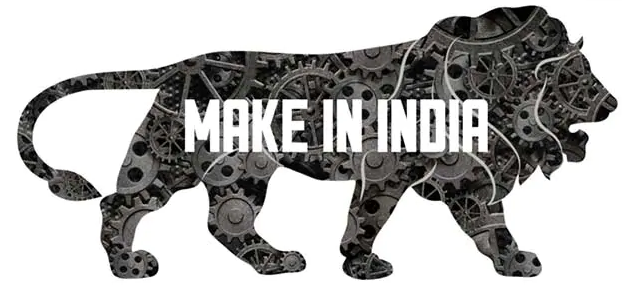 ZILLIONLINK PRIVATE LIMITED 
SN NO 44/19, Plot no 4, Office Unit 2, First Floor Darshana Building, Narhe Industrial Estate , Pune, Maharashtra, India, 411041 
GSTIN : 27AACCZ0407B1ZU , IEC : AACCZ0407B